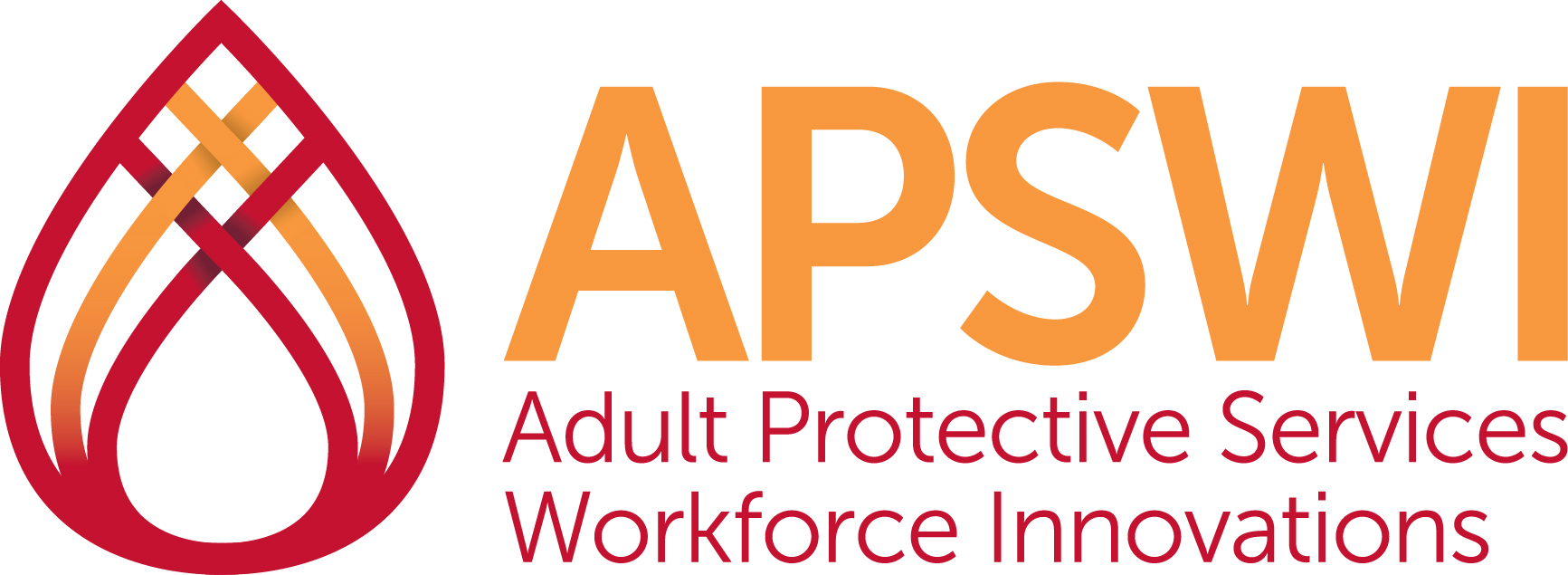 Case Closure in Adult Protective Services
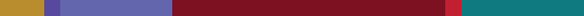 Creating experiences that transform the heart, mind and practice.
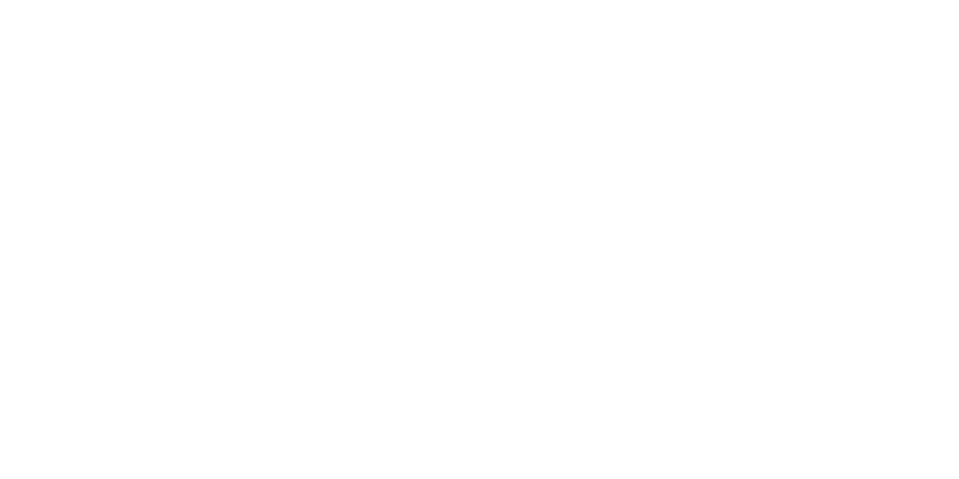 Welcome and Housekeeping Details
Cell phones on silent or vibrate

Location of restrooms and emergency exits

Schedule

Course Materials
PowerPoint handout/ Participant Manuals
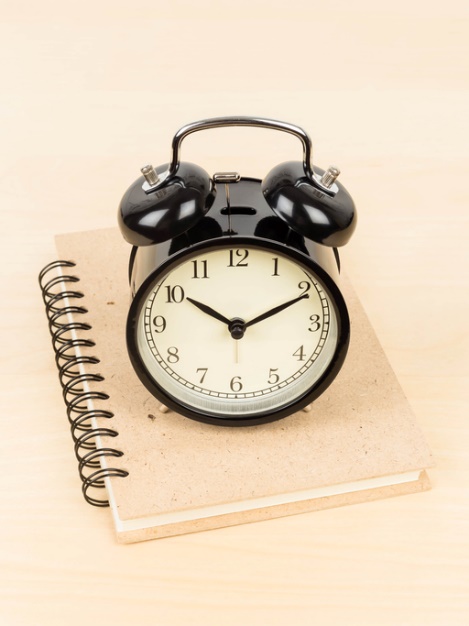 Learning Objectives
Identify factors and conditions which indicate appropriateness/inappropriateness of closing an APS case.

Explain how aspects of the helping relationship affect the outcome of the case at termination.

Identify the essential elements needed in a case closure summary

Recognize how grief and loss dynamics lead to APS professional stress at case closure and identify a personal method to relieve burnout.
What the Policy Says
Goal of APS intervention
Achievement of goal
Non-achievement of goal
Documentation requirements
Follow up requirements
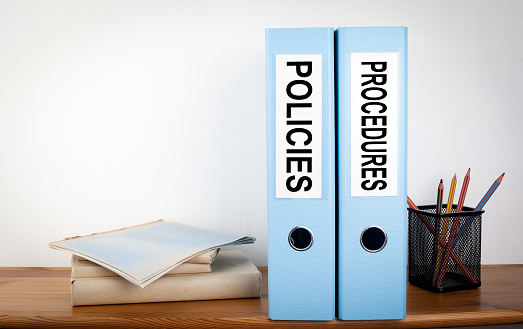 NASW: Code of Ethics Termination
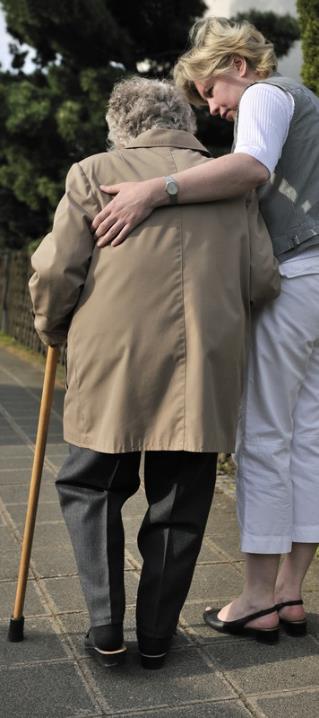 Safeguard clients’ rights

Time termination

Avoid abandonment

Minimize possible adverse 
     effects

Ensure continuity of service

NASW Code of Ethics: effective January 1997, revised 2008
APS Case Closing Conditions
Risk resolved or reduced
Unable to locate
Client refused services
Client referred to another 
     agency
Client placed
Client deceased
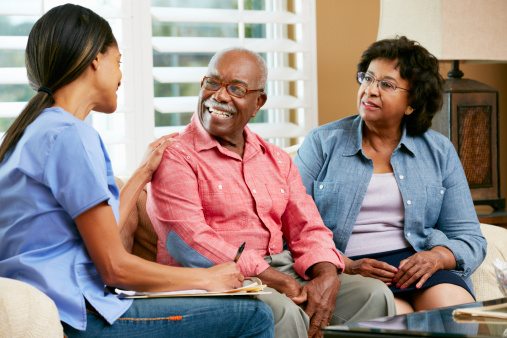 Risk Resolved or Reduced
Conditions?

Presenting problem addressed successfully
Client’s needs being met
Services in place
Alleged Perpetrator no longer a threat
Guardian/conservator appointed
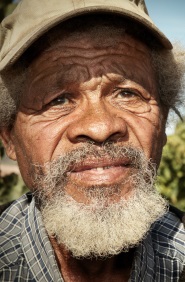 Unable to Locate
Conditions?
Not at current address
Moved to another state with no contact
Unable to make contact with client
Made reasonable efforts to get locating information
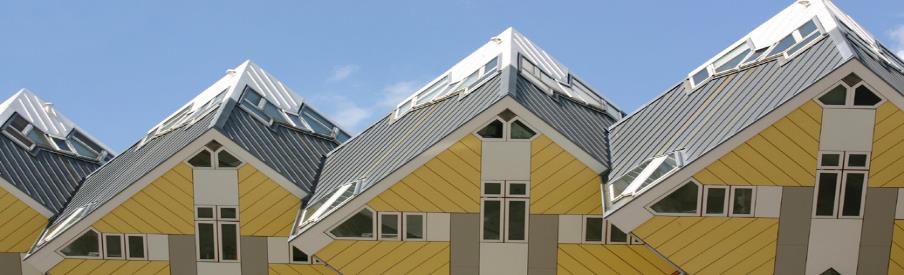 Client Refused Services
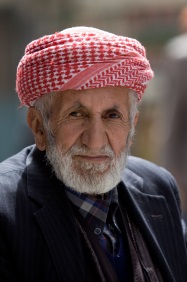 Conditions?
Client has capacity
Client making informed decision
Client does not wish to take recommended 
     action
Client does not allow APS professional in home 
All reasonable efforts made
Client Referred to Another Agency
Conditions?
No longer meets APS criteria
Guardian/conservator assumed responsibility
Case turned over to law enforcement/prosecutor
Client care assumed by mental health system 
     or DD system
Client is out-of-state
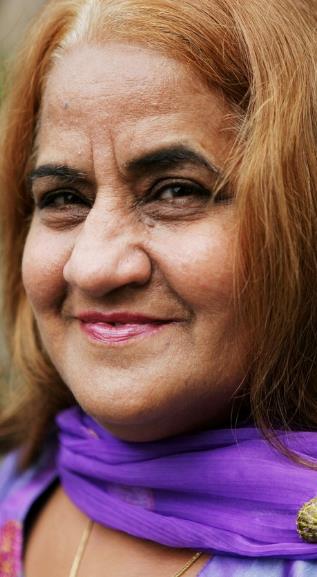 Client Placement
Conditions?

Long term care facility
Supervised living facility not under 
     APS jurisdiction
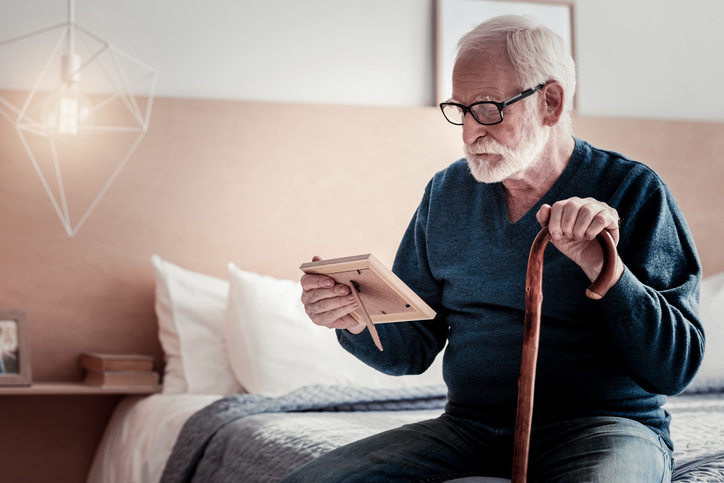 Client Deceased
Conditions?

Death not related to 
    allegations of abuse, 
    neglect, or exploitation
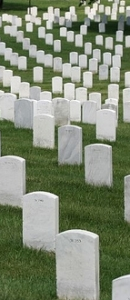 What is Reasonable Effort?Let’s be Realistic
Personal choice on the part of the client may limit the effectiveness of APS intervention;
Resources available to APS for helping clients are limited; and
APS cannot remedy all situations.


Reasonable Efforts slides adapted from Texas APS In Home Training, December 2008
Reasonable Efforts Include:
Searching for a solution among available regional resources, if resources are unavailable;
Searching for a solution in other parts of the state, if those services meet the needs of the client;
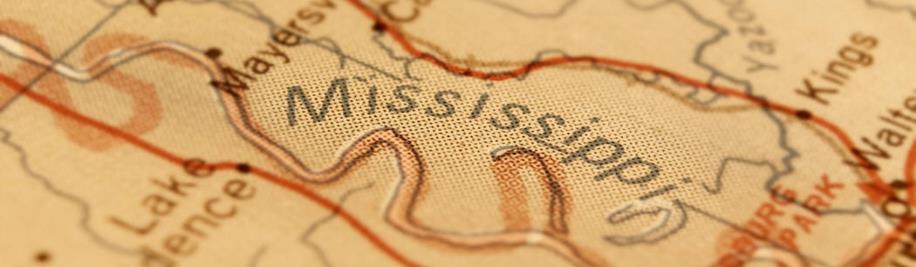 Reasonable Efforts Include:
Changing the service 
     plan if an intervention
     fails to solve the 
     problem, and a
     different action is 
     likely to be more 
     effective;
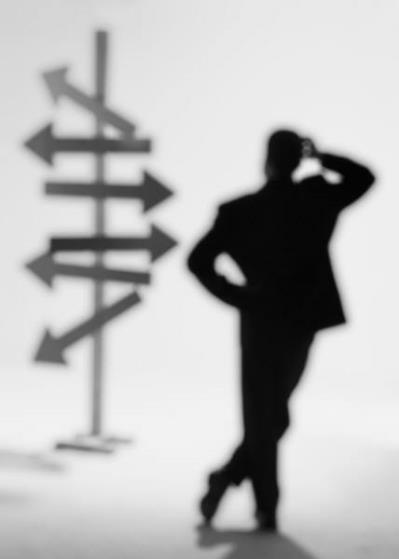 Reasonable Efforts Include:
Evaluating services continually to ensure effectiveness;
Advocating for client when necessary
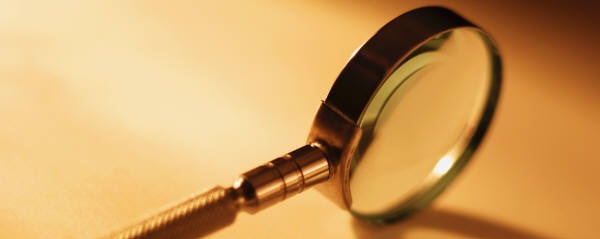 Reasonable Efforts Include:
Recognizing that some problems cannot be solved if the resources are not available
 Recognizing that some clients are not willing to change their circumstances.
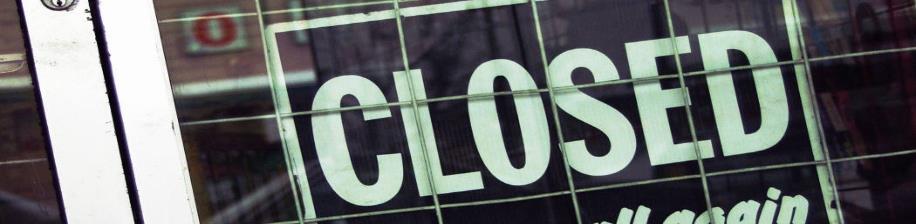 Reasonable Efforts Do NOT Include:
Keeping a case open indefinitely in the eventuality that a resource will become available;
Making a positive outcome an absolute condition for closure; or
Doing more for one client than would be done for another in the same situation.
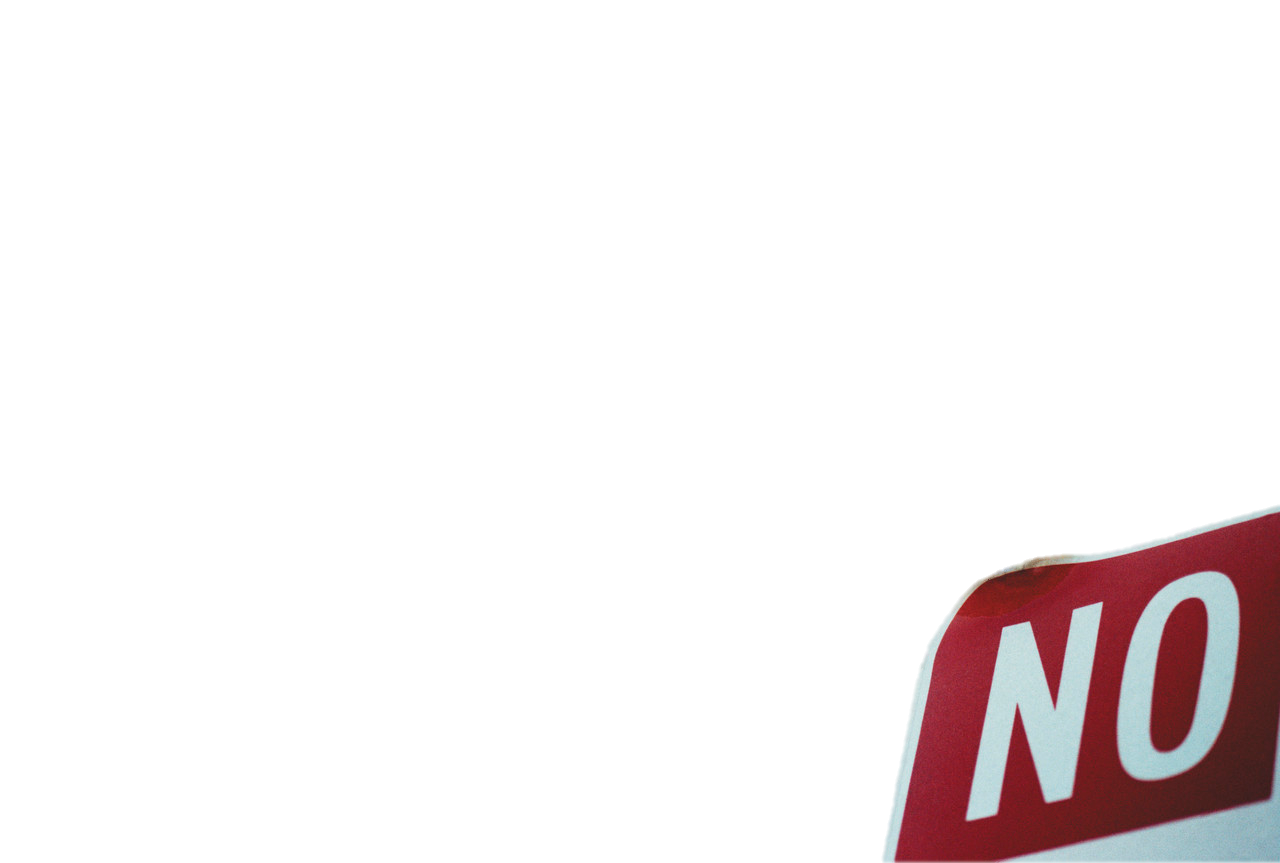 Case Vignettes
What is the criteria for 
     termination?
Is this case ready for 
     termination?
What reasonable 
     efforts have been made to 
     meet the goal?
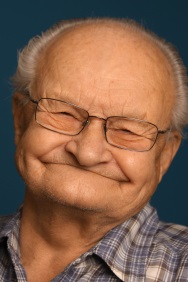 Stages of the Helping Relationship
Worker engages client to define the issue(s), often worker and client define problem differently.
Goal = develop agreement on issue(s)
Helping clients clarify key issues
Helping clients determine outcomes
Definition of issue defines target outcome, often worker and client disagree on target outcome.
Goal= develop agreement on outcome
Helping clients develop strategies to accomplish goals
Goal = worker and client come to agreement on how to accomplish goals.
Often worker and client will agree on issues and outcomes but will disagree on how to move forward.
Stages of the Helping Relationship
A 85 yr old woman whose son is taking financial advantage of her.
She may define the problem as her son needing help rather than needing to protect her funds from her son.
Helping clients clarify key issues
The worker may want to secure a restraining order so that the son has no access to the client’s funds.
 The client may want a promise from the son that he will not use her money.
Helping clients determine outcomes
Helping clients develop strategies to accomplish goals
The client may block any efforts to arrest her son, feeling that it’s a family issue that needs to be handled within the family or, at least, outside of the criminal justice system.
Scenario 1: 
Client lives in a studio apartment with 47 cats and is being threatened with eviction.
Scenario 2: 
Client lives with son who drinks and has become physically abusive.
Clarify Issue
Determine Outcome
Strategies to Accomplish Goals
Whose Needs Were Met?
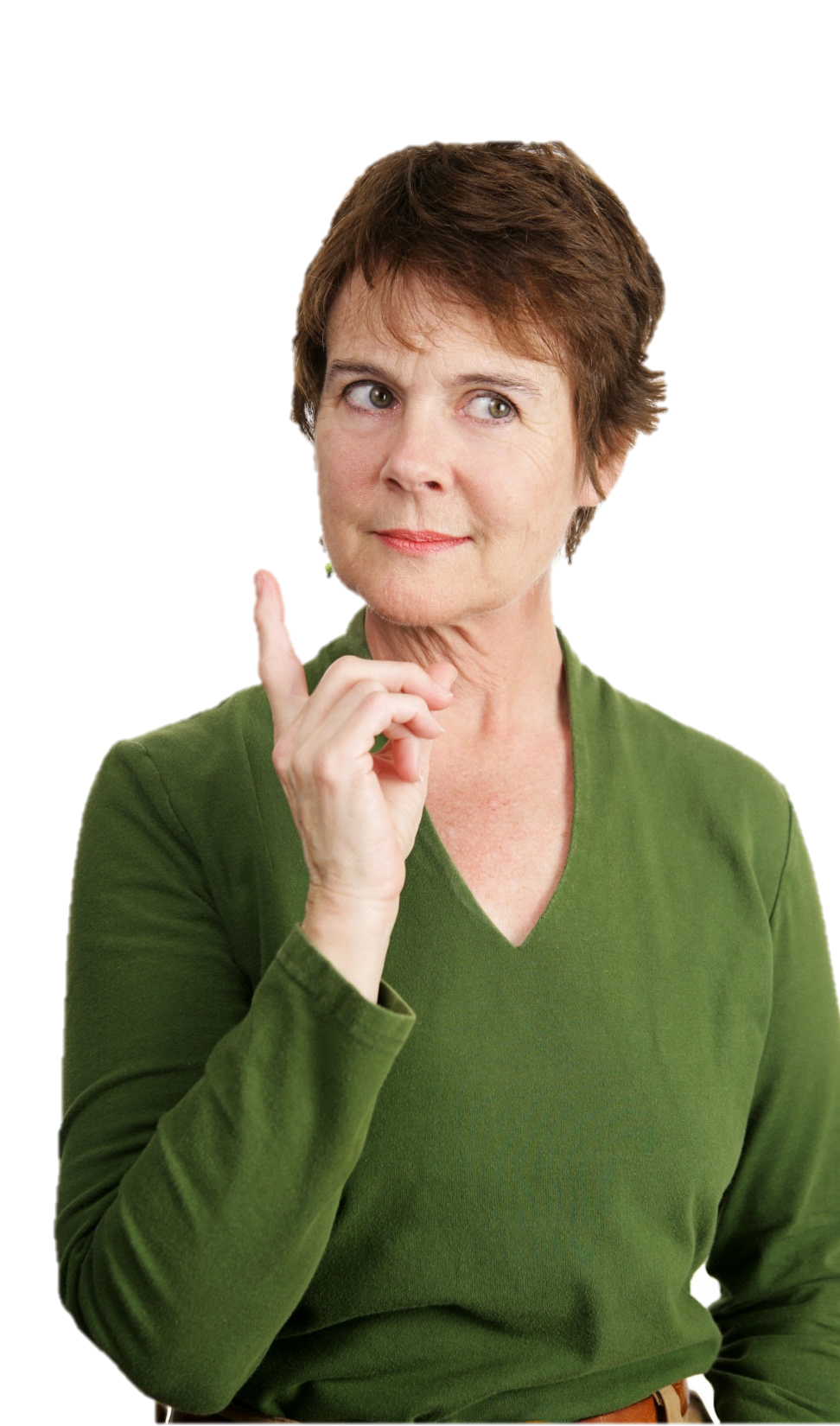 Cooperative?
Adversarial?
Whose needs were met?
Rush to close?
Push to keep open?
So, Where do YOU fit in?
Helping relationship begins with 
     YOU
Rapport and empathy are the 
     source
Self-awareness is crucial to the 
     helping process
Your feelings, attitudes, 
     assumptions influence the 
     outcome
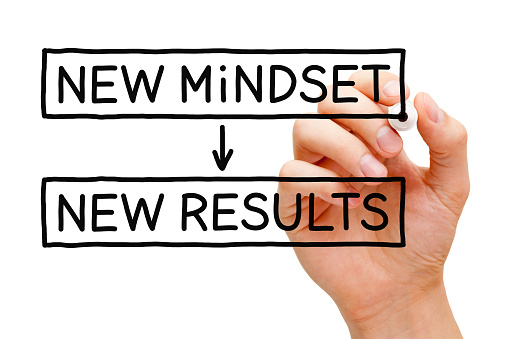 Activity: Feelings Associated with Case Closure
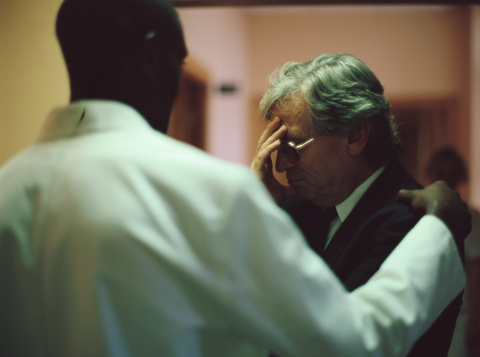 Dependence
Fear
Guilt 
Anxiety
Relief
Dealing with and clarifying value differences
Dealing with and accepting resistance/anger
Don’t “Sleep” With Your Clients
I forgot to call Mr. B and I need a food voucher for Alice
Not ethical 
Not good for your mental health
Not good for your other relationships
Not good for professional morale
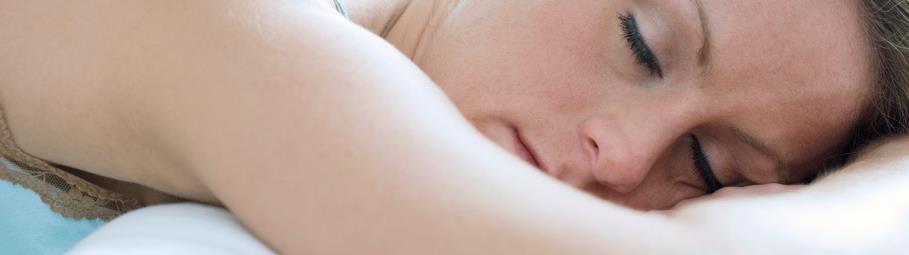 How to Sleep at Night…and Get Through the Day…
Create Mutual/Self Care List
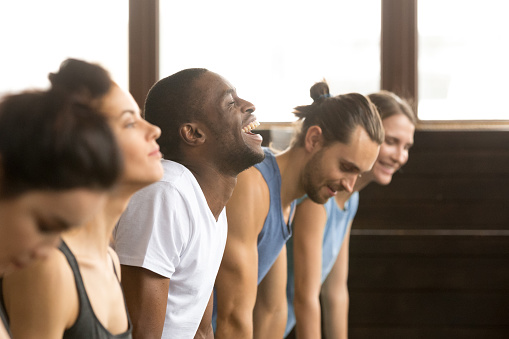 Compassion Satisfaction and Vicarious Resilience
Compassion Satisfaction: The pleasure we derive from being able to do our work well
Think of past month and a moment you felt you really made a positive impact in someone (anyone’s) life/situation. 
Give specifics 
How did that encounter leave you feeling?
Vicarious Resilience: We can be vicariously affected in positive ways by our clients
Think about someone who has been through a devastating experience and answer: 
What amazed you about this person’s ability to persevere. 
What can you learn from this person?
Closing an APS Case: Necessary Steps
Risk Level
Case Plan
Documentation
Consult with supervisor
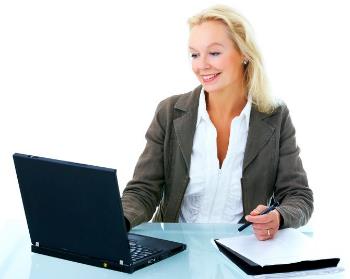 Case Closure Checklist
Update Risk Assessment
Collect evidence as required
Investigate and document all allegations
Verify protective services have been offered/provided
Make sure all reasonable efforts have been tried
Notify other agencies or boards as needed
Inform client of case closure. If the client lacks capacity 
        to consent, notify a significant other
Closing Case Summary to Supervisor 

Adapted from Texas APS IH January 2010
Measuring Successful Outcomes
What is the evidence that the client is safer and no longer at risk (or at reduced risk?)

What is the evidence that the client’s self-determination was respected and the least restrictive interventions were taken?

What is the evidence that the case was handled ethically and legally, and that agency procedures were followed?
Case Summary Essentials
Dates of all visits
Contacts with collaterals
Describe presenting problems and all 
     interventions to address them 
Services offered, services 
     accepted, services refused
Describe present risk status and 
     reasons why case is ready for 
     termination
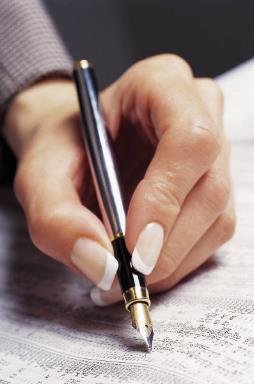 Case Closure Summary Wrap Up
Check with your agency on how to 
    document, assuring case summary 
    essentials
Practice: Transfer of Learning
Use your case 

Measure the outcome

Write the summary

Present to your supervisor
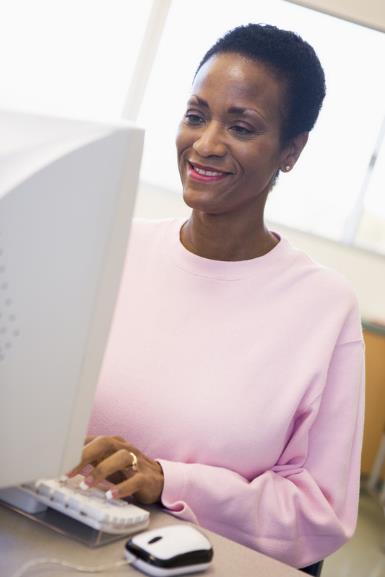 Bottom Line Issues: Cover All Bases
Did I do everything I could…
To engage the client
To understand/respect the 
     client, their needs, their wishes
To provide appropriate services 
     in the least restrictive manner
Did I involve others as needed?
Family/friends/significant others
Other disciplines
Law enforcement
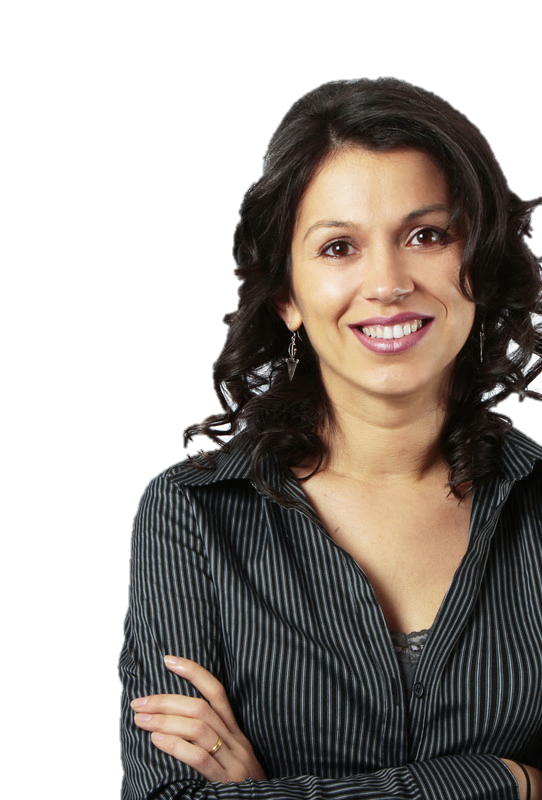 Bottom Line Issues: Liability
Did I fulfill my legal responsibilities?
Was a final risk assessment completed?
Is my documentation clear, 
     factual, and complete?
Could this case come back to haunt 
     me/my agency?
How have I prepared for the possibility?
Have I made follow-up plans when appropriate?
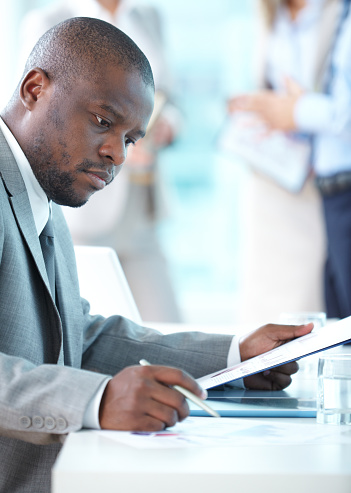 Bottom Line Issues: Partners
Did I use partners from other 
     disciplines?
Was termination discussed with 
     partners?
Were confidentiality issues 
     addressed?
Will a partner agency be available 
     to follow up/provide case 
     management after APS is 
     terminated?
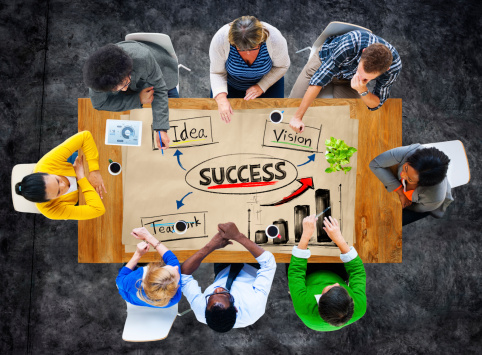 Questions & Evaluations
Final Questions
Please fill out evaluations!

THANK YOU for attending today, and your 
commitment to serve older and vulnerable adults.
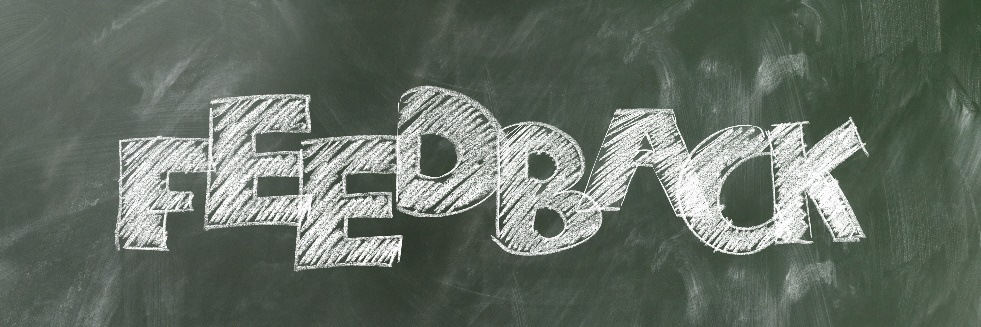